XIII International Risk Management Conference
YOUR CAT DOES NOT NEED TO BE A DISASTER

PRESENTATION BY BEV FITZGERALD
MANAGING DIRECTOR 
FITZGERALD CONSULTING
 

ALMATY, KAZAKHSTAN – APRIL 2017
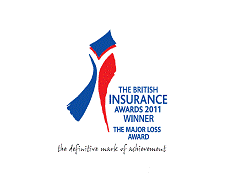 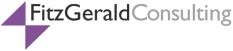 XIII International Risk Management Conference
CATASTROPHE (CAT) CLAIMS

Since the company’s inception, we have worked on numerous such catastrophe events, including – 
9/11 Terrorist attack – New York			Floods – NE England
Hurricanes Wilma, Emily and Stan – Mexico		Earthquake – L’Aquila, Italy
Hurricane Ivan – Grand Cayman			Earthquake - Chile
Hurricane Ike – Texas				Earthquake – New Zealand
Explosion – Buncefield, UK				Floods - Canada
7/7 Terrorist attack – London				Earthquake – Ecuador
						Floods - Thailand
For our work in Chile, FitzGerald Consulting won a prestigious British Insurance Award – Major Loss category.
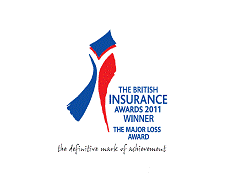 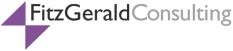 XIII International Risk Management Conference
‘What’s the number’
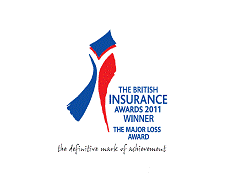 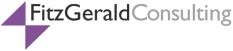 XIII International Risk Management Conference
Case study – New Zealand Earthquakes CAT 2010/11
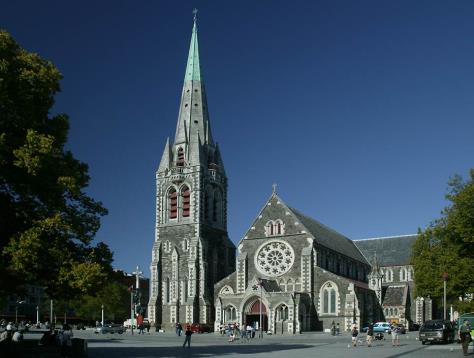 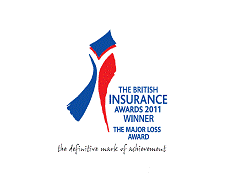 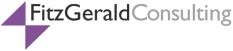 BACKGROUND DATA
Population of New Zealand		4.4m (people)

Population of New Zealand		30m (sheep)

Population of South Island		1.0m

Population of Christchurch     	400k

Size of insured EQ losses		$19 US billion

Size of overall EQ loss		$40 US billion
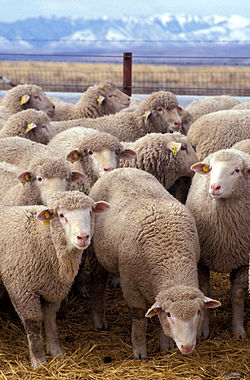 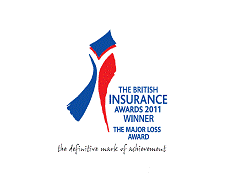 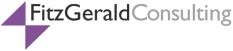 BACKGROUND – NEW ZEALAND SEISMICITY –CANTERBURY EARTHQUAKE SEQUENCE
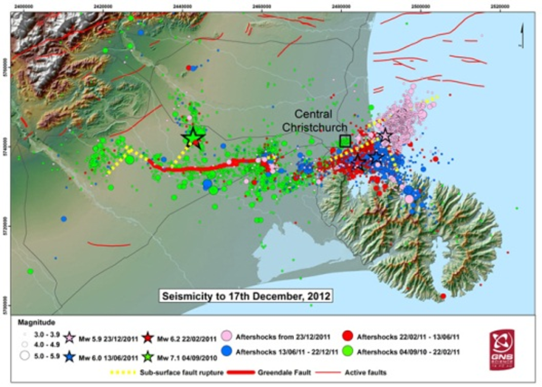 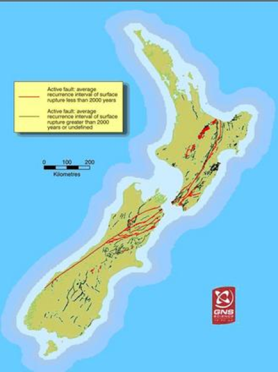 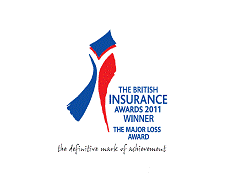 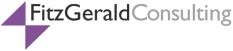 BACKGROUND -LOCATION OF EPICENTRES
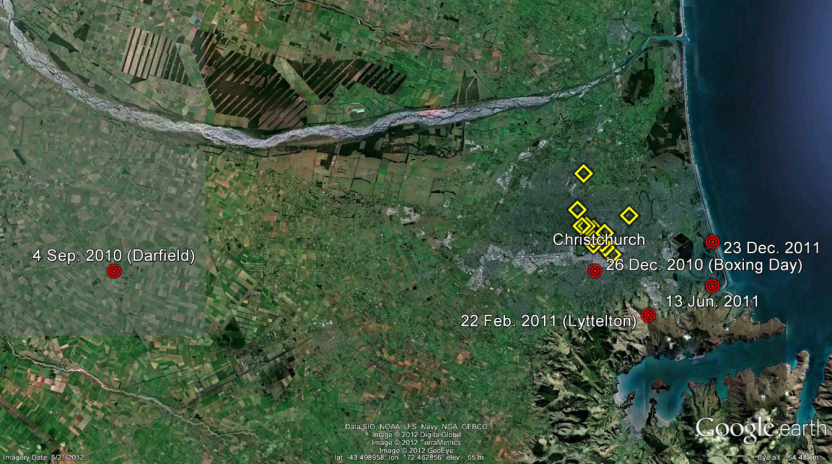 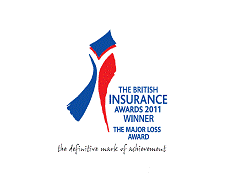 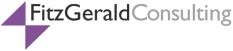 MAIN EQ EVENTS
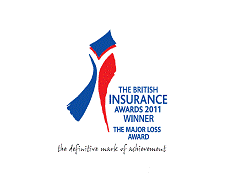 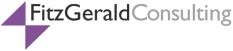 KEY NZ CAT ISSUES
Resourcing/Logistics
Allocation of Losses over Events
Code Upgrade/Seismic Strengthening
Coverage
EQC (Earthquake Commission)
Reinsurance
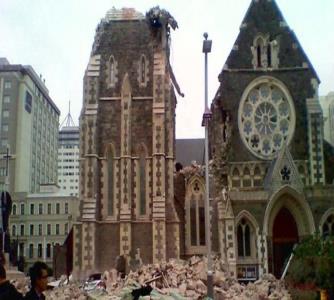 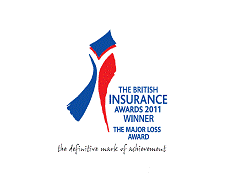 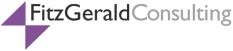 RESOURCING/LOGISTICS
Distance of NZ from main insurance centres - UK, Europe, US, Japan, Bermuda, Singapore etc

Time difference – UK/NZ often 12 hours

Overwhelmed – local NZ Claims operations, adjusting, engineers, quantity surveyors etc

Both in terms of pure numbers of people and also CAT/major loss experience
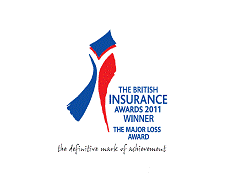 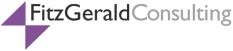 RESOURCING/LOGISTICS
Solution

Import Claims professionals to NZ

‘Front-end load’ overall Claims handling and individual major loss cases

NB – problems of bringing in external expertise – cultural issues; local knowledge; ‘revolving doors’ of people working on ‘rolling’ basis
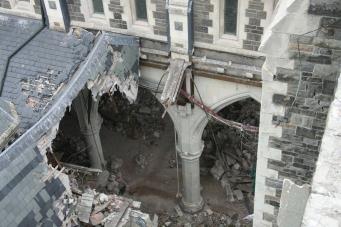 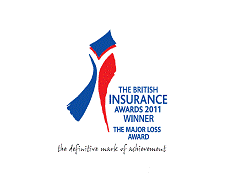 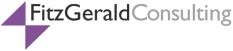 ALLOCATION
Five main events
Proper allocation to each essential
Especially where reinsurance programme covers different events/years
Also affects – number of deductibles; limits per event/year; ‘Reinstatement of Sum Insured’ clauses; Business Interruption losses
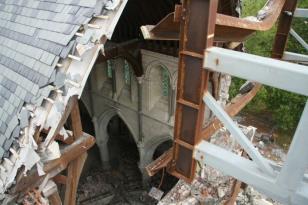 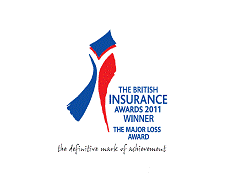 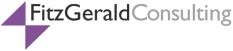 ALLOCATION
Solution

Deal with allocation issue on discrete basis – specialist team

Provide clear Guidelines to Claims personnel, adjusters, retained engineers etc

Ensure detailed, preferably contemporaneous recording of events
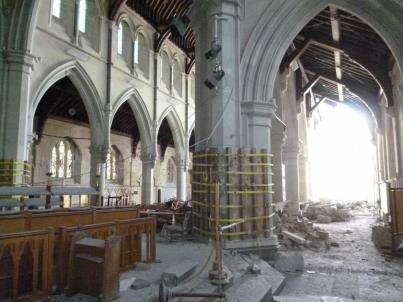 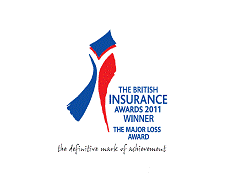 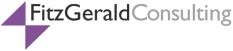 CODE UPGRADE/SEISMIC STRENGTHENING
Flows from ‘Local Authority/Public Authority’ (Code Upgrade) clause in insurance policy
Pressures from Government; local Christchurch authorities; professional bodies, especially engineers
Significant potential extra costs
‘Future-proofing’ not covered by policies
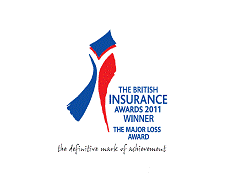 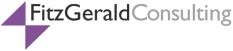 CODE UPGRADE/SEISMIC STRENGTHENING
Solution

Obtain top-flight legal advice

Understand engineering issues and NZ legislation

Provide clear Guidelines to Claims personnel, adjusters, retained engineers etc

Maintain consistent stance
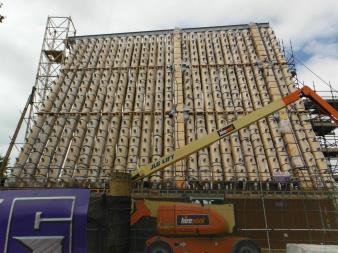 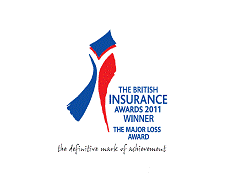 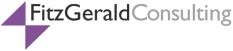 COVERAGE
Local NZ issues

No Average on commercial property policies

No sums insured on domestic (personal lines) policies
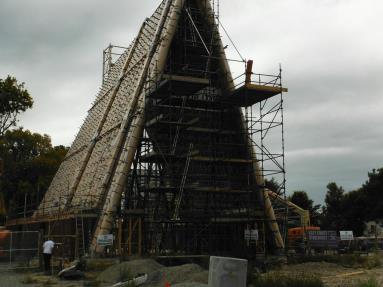 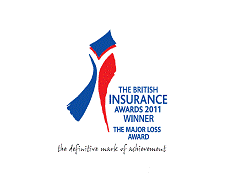 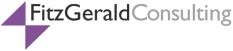 COVERAGE
EQ CAT specific issues –

Definition of policy limits – sums insured plus margin clause; plus demolition; plus professional fees; plus inflation etc
Reinstatement of Sums Insured clauses
Reinstatement v Indemnity
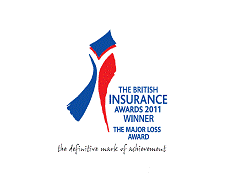 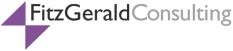 EQC (EARTHQAKE COMMISSION)
Acts as primary insurer for losses per event up to $100k NZ on Buildings claims
Handles these claims until $100k NZ ‘cap’ exceeded
Operational difficulties between insurers and EQC – e.g. quantum, allocation
What is ‘land’ and who insures it, if anyone?
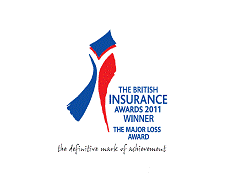 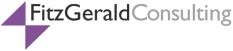 REINSURANCE
Massive levels of reinsurance in NZ

Great reliance by cedants on smooth and prompt reimbursements

Reinsurers based throughout world

Often numerous different reinsurers on cedants’ overall programmes
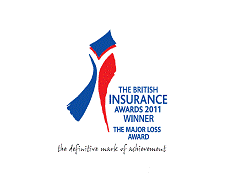 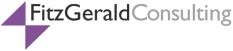 REINSURANCE
Solution

Build high level of reinsurer confidence in cedants’ management of CAT

Ensure first-rate competence

Create excellent and continuous communications with reinsurers
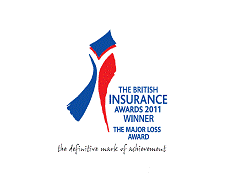 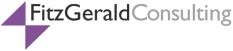 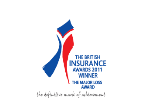 KEY REASONS FOR PROLONGED CAT IN NZ
Government and Local Authority intervention

Earthquake Commission’s role

Multiple events and consequent large number of claims

Significant delay in proper resourcing – number and quality of adjusters/experts
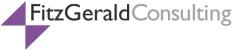 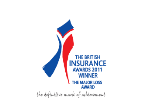 KEY REASONS FOR PROLONGED CAT IN NZ - continued
Liquefaction and other adverse ground conditions

Unique ‘open-ended’ insurance policies – no limits

Maximising claims approach by policyholders – e.g. Code Upgrades; ‘Steel hardening’

‘Laid back’ social culture
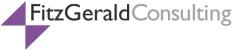 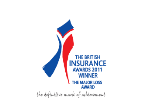 RISKS FOR FUTURE CATS IN OTHER TERRITORIES BASED ON NZ EXPERIENCES
Government, Local Authority , ‘Heritage’ industry involvements

For example – areas cordoned off after EQ or terrorist bomb attacks (Christchurch City Centre cordoned off for 2.5 years after first EQ)

For example – retrospective legislation
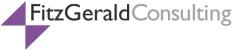 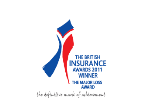 RISKS FOR FUTURE CATS IN OTHER TERRITORIES BASED ON NZ EXPERIENCES - continued
Technical complexity of CAT incidents now – foundations: structural engineering; IT/Computerised processes – in factories, warehouses etc.

Application of Local Authority (Code Upgrade) clause in policies

Including ‘green’ (environmental) impacts

All likely to prolong CAT events
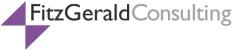 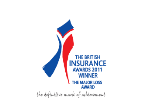 SOME POTENTIAL ADVERSE EFFECTS FOR INSURERS
Insurer/Reinsurer cash-flows

Increased BI claims

Negative impact on Claims handling resourcing

Much more difficult, entrenched policyholders – increase in settlement size
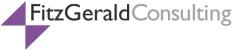 XIII International Risk Management Conference
Innovations in Claims Handling

AI (Artificial Intelligence)
Communications via new media
Block-chain (Shared Ledgers)
Enhanced Counter-Fraud Techniques
Drones
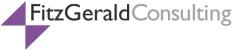 XIII International Risk Management Conference
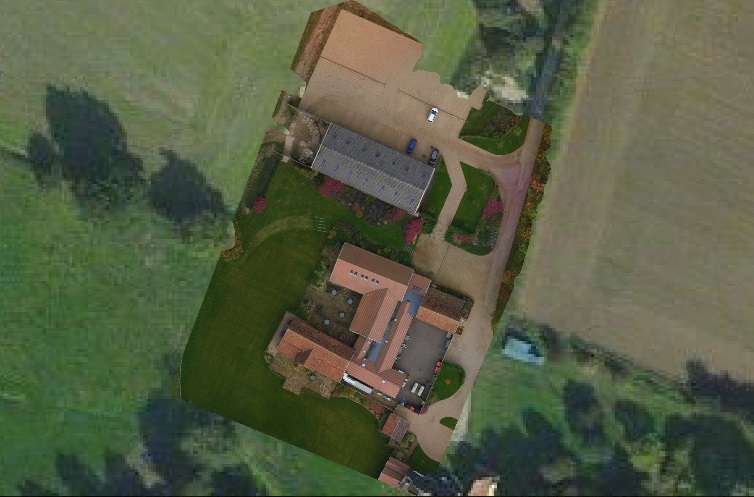 Drones are an invaluable tool to the Insurance Industry.  They give you the ability to access vantage points not previously accessible or safe.  They provide endless opportunities for gathering accurate and detailed information about a claim.
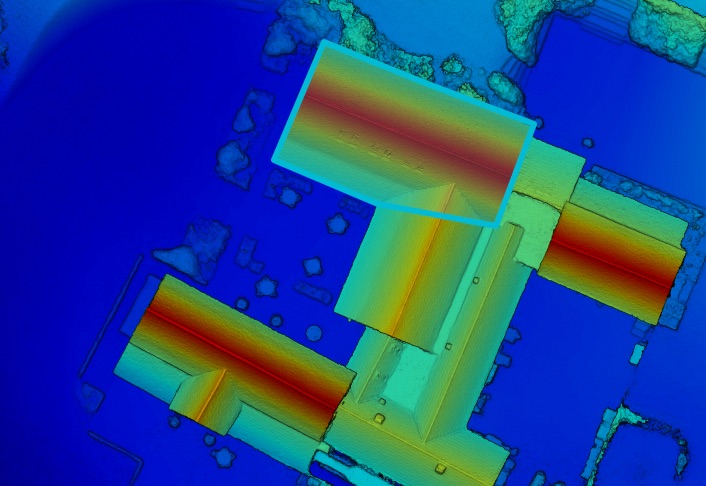 Within a matter of hours, data can be fed back to claims handlers sitting on the other sides of the globe or to re-insurers keen to know what the extent of their liability is.  Drones have the ability to stream live, highly detailed footage of a catastrophe via the web and produce 3D maps of sites, providing data like never before.
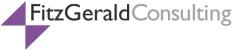 XIII International Risk Management Conference
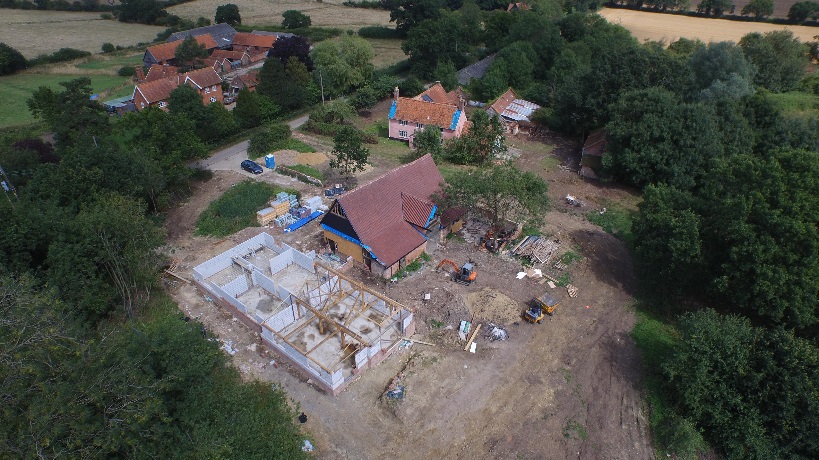 Advantages of Drone Technology
Access areas previously impossible
Give a birds-eye view of a situation
High Resolution Still Photography and Video Footage
Geo-referenced 3D Mapping
Fast delivery of information (Live Streaming)
Perfect for Pre and Post Risk
Time-lapse Imagery
Cost effective compared with historic methods
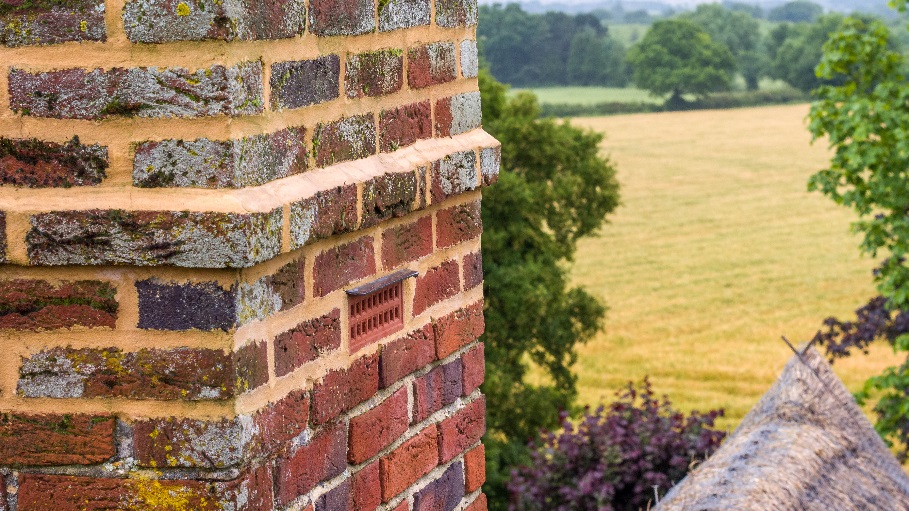 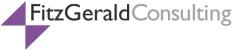 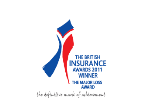 XIII International Risk Management ConferenceTHANK YOUAny questions?
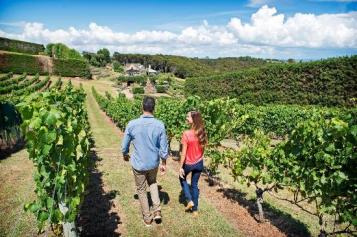 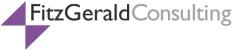 CAT PLANNINGFCL MENU OF SERVICES
Arriving as soon as possible at the scene of the CAT to support insurers/reinsurers in the immediate aftermath
Supporting insurers/reinsurers in the assessment of the overall reserve
Determining with insurers/reinsurers the key themes and issues coming out of the CAT – covering both Property Damage and Business Interruption
Carrying out further research on these legal, policy, technical issues
Working with insurers/reinsurers’ appointed lawyers to set out authoritative positions on these issues
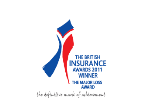 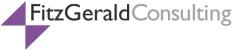 CAT PLANNINGFCL MENU OF SERVICES
Helping insurers/reinsurers to communicate these clearly to its Claims colleagues
Helping insurers/reinsurers to source particular experts, eg semi-conductor specialists; pollution/contamination experts; damage restoration etc.
Supporting insurers/reinsurers in communications with its reinsurers as necessary
Supporting insurers/reinsurers in internal communications with its senior management as required; helping create high-quality management packs (MI)
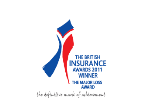 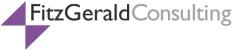 CAT PLANNINGFCL MENU OF SERVICES
Helping insurers/reinsurers with communications with other stakeholders, eg loss adjusters; forensic accountants; external engineers
Assisting insurers/reinsurers with contract wordings with these external suppliers, if CAT terms have not already been agreed pre-CAT
Assessing the quality of adjuster performance on individual major losses
Depending on performance, assuming the role of Executive loss adjuster or co-adjuster on these cases
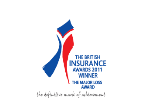 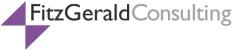 CAT PLANNINGFCL MENU OF SERVICES
Being appointed by insurers/reinsurers as the actual loss adjuster (perhaps in conjunction with our local adjuster partner through the Context International global network)
Determining whether there are any recovery (subrogation) prospects
Initially pursuing these in conjunction with insurers/reinsurers’ appointed lawyers
Providing in-sourced senior and very experienced insurance market Claims managers/directors to add to insurers/reinsurers’ own resources if required
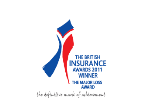 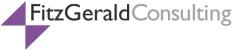 XIII International Risk Management Conference
FCL People – Major & Complex Loss Adjusting

Bev FitzGerald 		Paul McNamara
Gerald Williams		Tom Griffiths
Graeme Shurben		Nigel Greenhalgh
John Holland			Phil Beadsmore
Roger Woodhead		Steve Cliff
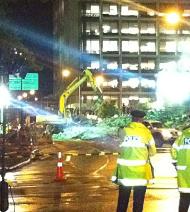 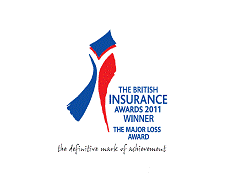 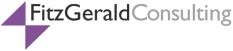 XIII International Risk Management Conference
FCL People – Additional Specialists

	David Rogers		-	Legal

	Peter Taylor		-	Fraud

	Chris Netherton		-	Damage Restoration

	Judith Little		-	Cyber & Data

	Steve Davies		-	Construction

	Echo Alfa		-	Drone Services
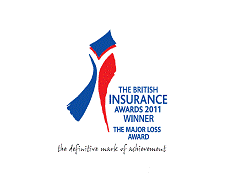 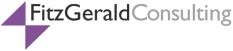 XIII International Risk Management Conference
FCL People – Claims Handling and Audit & Review
	
	
Clive Munnings	 Rob Sinclair

 Martin Langhorst 	Peter Butler		 		

Judith Little		Allan Curphy

Joyce Wright
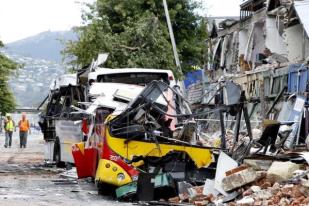 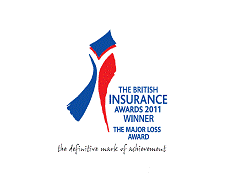 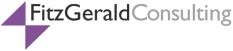 XIII International Risk Management Conference
FCL – Lines of Business

CAT Management
Property Damage Adjusting including Energy & Construction
Business Interruption
All Liabilities
DR – Specialist advice
Expert Witness
Audit & Review
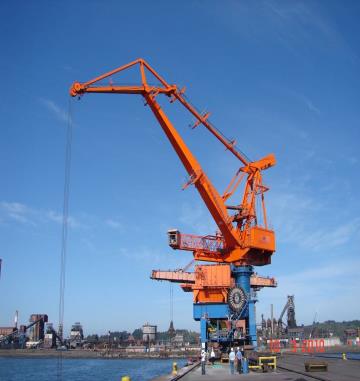 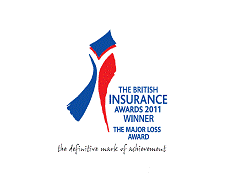 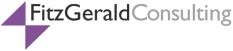 XIII International Risk Management Conference
CATASTROPHE (CAT) CLAIMS

FitzGerald Consulting has built a very strong, world-wide reputation for supporting insurers, reinsurers and other involved parties in the management and handling of Catastrophe (CAT) claims.

We have multi-disciplinary teams of adjusters, Claims directors/managers and other specialists, such as engineers, accountants, surveyors, quantity surveyors, damage management experts and lawyers who can be mobilised at extremely short notice.
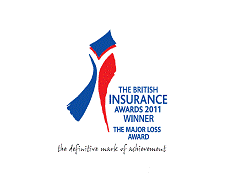 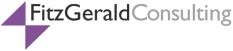 XIII International Risk Management Conference
FCL – Global Coverage

Part of Context International network –
40 Loss Adjusting Companies
300 Office network
50 Countries
FCL is sole UK representative
FCL also has its own businesses in Asia Pacific, based in New Zealand; in Latin America based in Chile; and a joint adjusting venture in Mexico
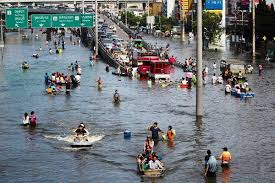 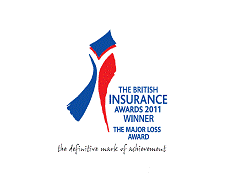 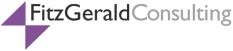 CONTACT
www.fitzgeraldconsulting.co.uk

Bev FitzGerald
bev@fitzgeraldconsulting.co.uk

Tel:  00 44 7815 810772
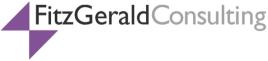 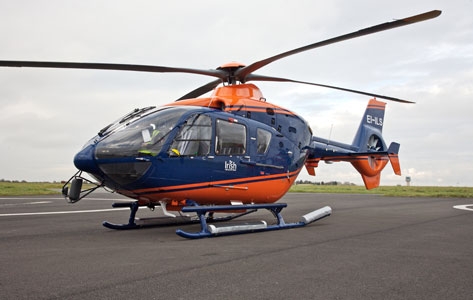